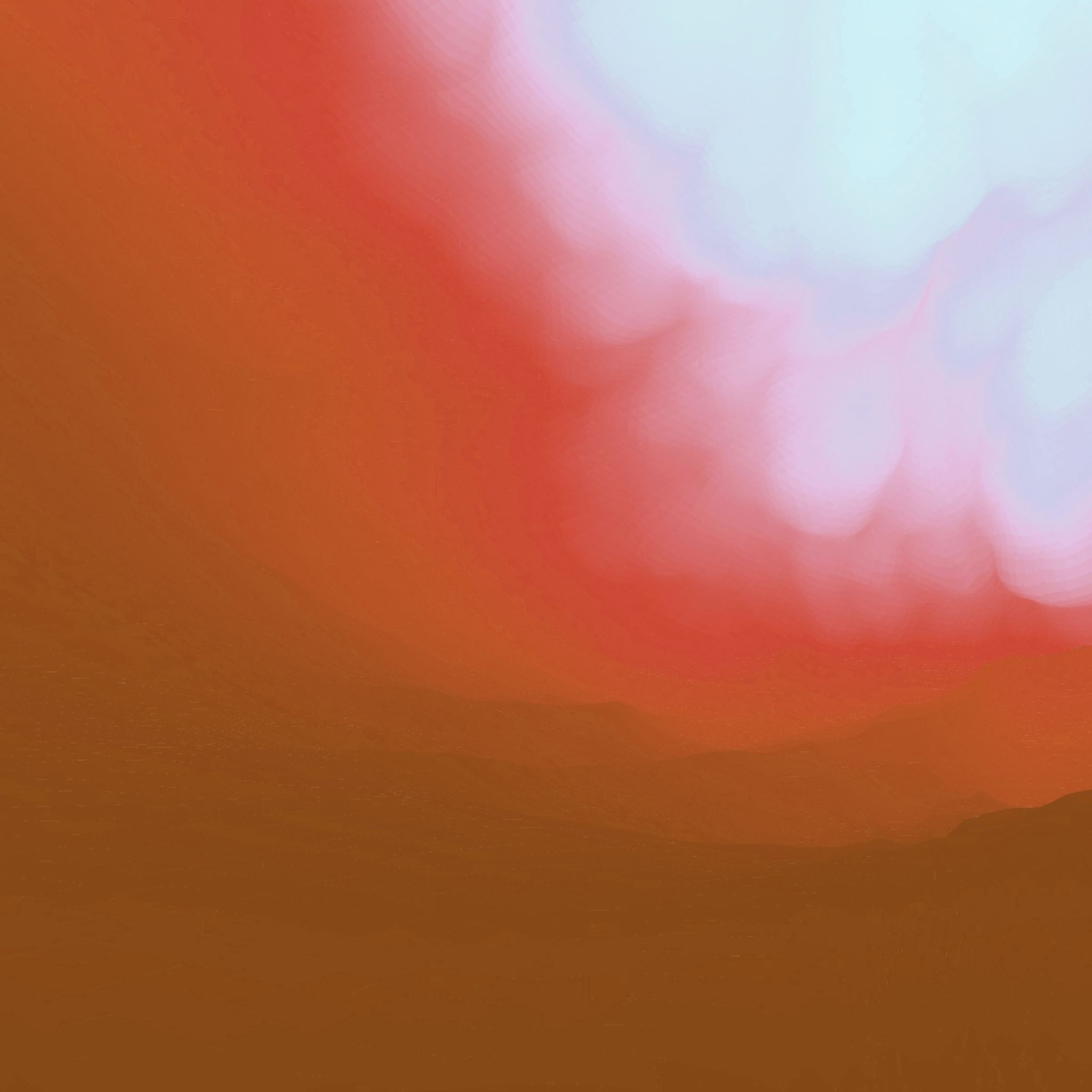 Memoria, narrativas de paz y procesos sociales
EDUCACIÓN PARA LA PAZ Y LOS DERECHOS HUMANOS, LA MEMORIA Y LA CONVIVENCIA DEMOCRÁTICA
¿Impresiones, perspectivas y/o sensaciones respecto al material visual? (Si los hay inicialmente).


Memoria….recordar, historias
Olvido, “olvidar rencores”, “no darle vueltas al pasado”…
Escuchar
Justicia, paz, verdad.
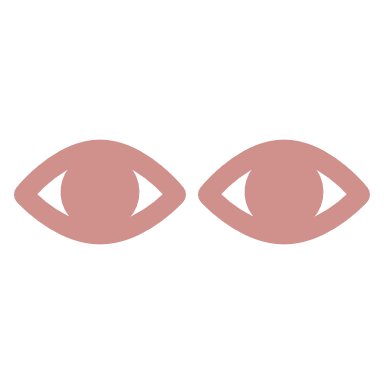 Logros por la memoria desde la presión ciudadana: 



Cambio de nombre de calles
Fosas
Bebés
Torturadores, crímenes de lesa humanidad
Reparación
Homenaje/esculturas
Lugares resignificados
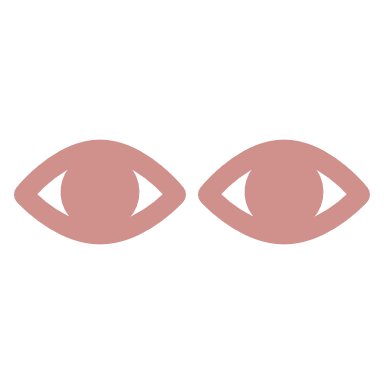 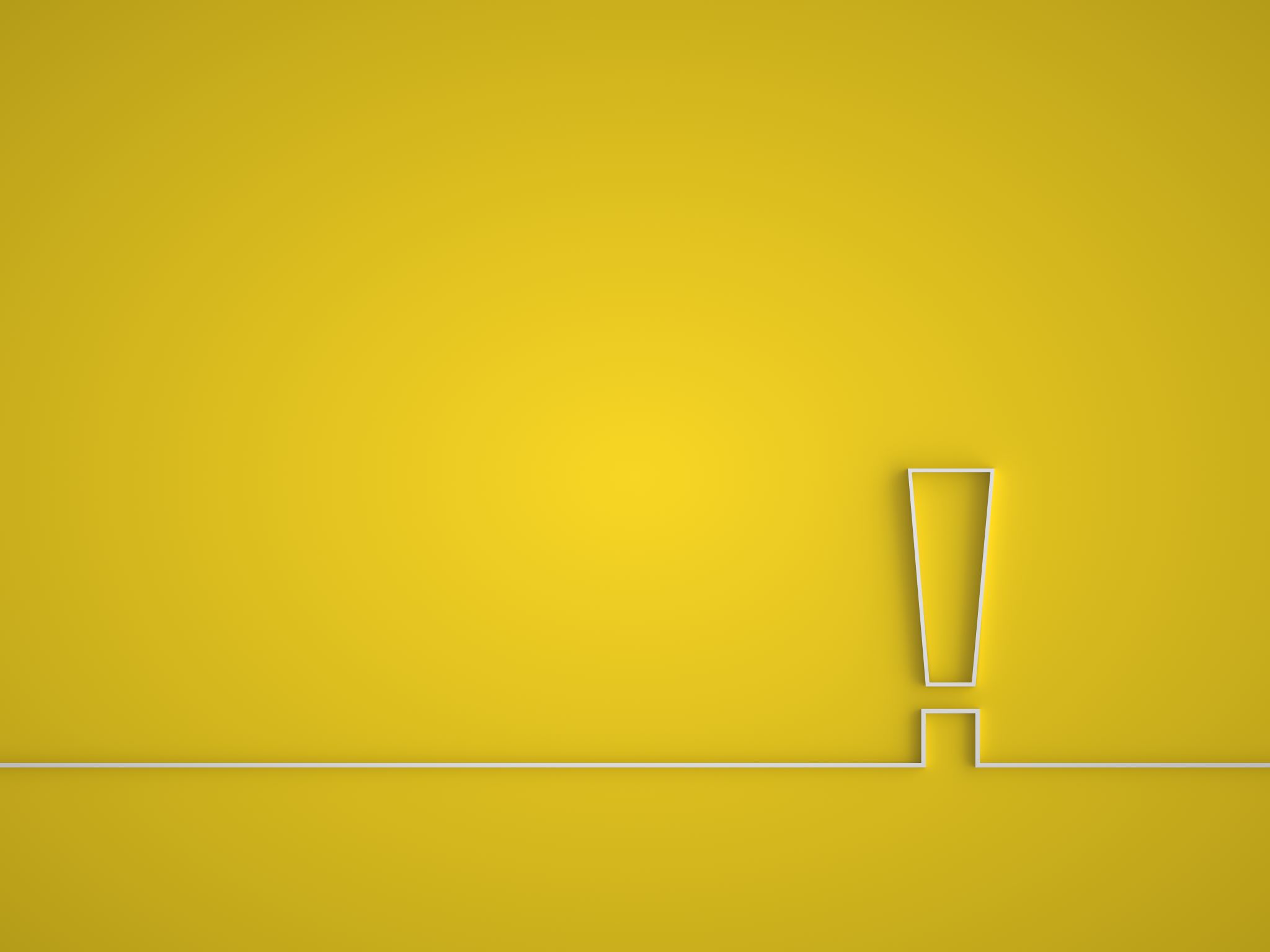 Quizá más eficaz que las publicaciones periódicas u otros documentos escritos fue el rumor, las historias contadas de boca en boca, de generación en generación, lo que se relataba en los hogares o en los vecindarios, lo que se comentaba en las tertulias, en las esquinas o en los atrios de las iglesias. Estas memorias orales permitieron la refiguración de las poéticas y las dramáticas, y convocaron el miedo, la compasión, el terror y eso que la historiografía colombiana ha llamado “los odios heredados”; lo cual permitió que pervivieran, reproduciéndose, ampliándose y resignificándose relatos y memorias cuyas huellas llegan hasta el presente. (María Uribe Hicapié)
“Llegó a la puerta sin que nadie se compadeciera ni lo mirara. Eran tiempos en que no se podía mirar lo que no se debía mirar”.
“Los resuellos del hombre se hacían más fuertes, ya no eran como cosa de él, ya salían huyéndole despavoridos y se oían de lejos. Así y todo, nadie volteaba a mirarlo ni a oírlo”. (Alfredo Molano). 

La paz y la memoria: procesos, coyunturas, luchas…
Se reitera lo importante de la obligación del Estado de fortalecer el derecho el acceso a la justicia por parte de las víctimas. Dado que el proceso de transición democrática busca el camino hacia la reconciliación nacional, es necesaria la reparación. Como un patrimonio colectivo de la sociedad, no puede haber democracia sin justicia ni justicia sin verdad ni memoria histórica.(Ángela Salazar).
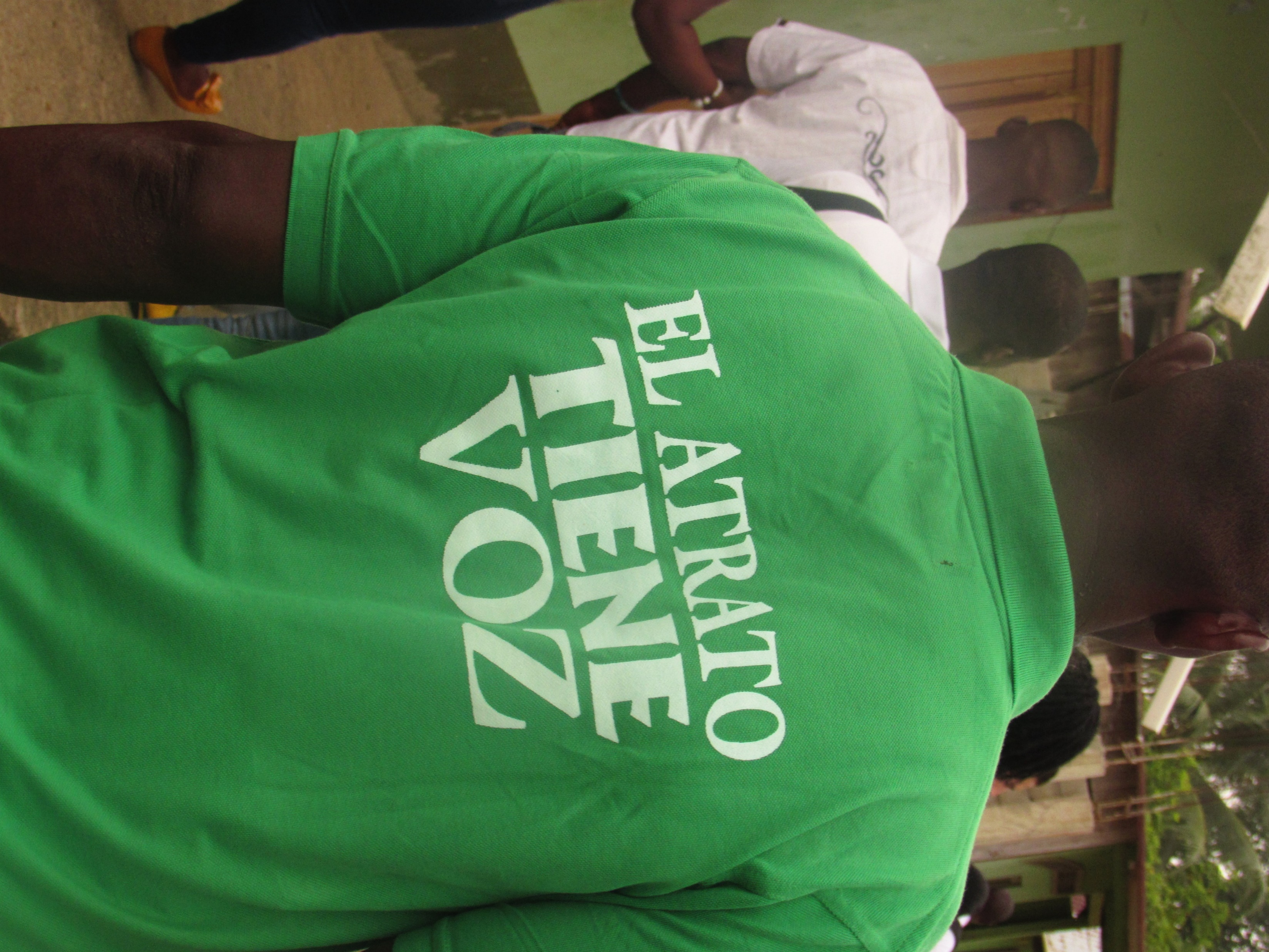 El gran reto será  reconstruir una historia con sentido que recoja matices, expresiones diferenciales, grises y claroscuros, en la cual las gentes de hoy y de mañana puedan inscribir sus historias personales y familiares, y encontrar sentido histórico y dimensión política a lo que les sucedió. Probablemente esa es la razón para interrogar el presente desde el pasado, para reconstruir las huellas dejadas por las guerras civiles en los imaginarios del presente y preguntarse si entre ellas y los conflictos actuales existen hilos de continuidad y pervivencia, ecos, repercusiones, repeticiones distinguibles. (María Uribe Hicapié).